Chapter 2
Measurement
2C:  TLW 1.  Write numbers in scientific notation 2.  Perform simple operations with numbers in scientific notation
Write in scientific notation.
9 448 800 000


0.000 000 053 04
Write as a decimal number
GDC and scientific notation
P. 43 #1 - 10
2D:  TLW convert between International System (SI).
Base Units
Derived Units– defined in terms of base units
Some More
Finally An Example
Density is defined as mass per unit volume.  an SI unit to represent density.


A newton is defined as the force which accelerates a mass of 1 kg at the rate of 1 meter per second per second.  Write as a SI unit.
It wasn’t going to last long.
Smaller or Larger Multiples
When writing the value of a measurement, the prefix used should give the value as a measure between 0.1 and 1000.  Which is why one nautical mile is written as 1.852 km and not 1852 m.
Conversion in Metric
K     H    D  (l g m)    d     c    m
King Henry drinks lime green milk dead cows make.

Convert  3540 mm into ________________ meters

Convert 7.14 kg into ___________ grams
Non Meteric Units
Write conversion as a fraction with what you want to cancel in the denominator.
Convert 4 hours and 12 minutes into seconds
Convert 15 knots into kilometers per hour
What do you think?
Does the use of SI notation help us to think of mathematics as a “universal language”?
Exercises
P. 47 #1-9,  Hint for #9:  Use Example 7 on page 46
2E Goal:  TLW round numbers.
The Rules
Look right, if less than 5 round down
Look right, if greater than or equal to 5 round up
Round to the nearest 10:
  48	 	583			5705
Stop and try these
2E.1  p. 48 #1-4
Rounding Decimals
A traffic survey  showed that 1852 cars carried 4376 people. Which is more appropriate to write people per car?
2.362 850 972      or    2.4 

Why?
Where to round?
You will be given a specific decimal place (d.p.) or significant figure (s.f.)
Round to 1 decimal place (1 dp)
3.27

Round to 2 dp:  6.3829
Calculate to 2 dp
Try These
P. 49 – 50 # 1-3
Significant Figures (sf)
To round off to n significant figures look at  (n+1)th digit
If (n + 1) digit is 0, 1, 2, 3, or 4 don’t change the nth digit
If (n + 1) digit is 5, 6, 7, 8, 9 increase nth digit by 1
Delete all digits after nth digit, replacing with 0s if necessary.
Round to 2 s.f.:  7.182

Round to 2 s.f.:  0.00132

Round to 1 s.f.:  423

Round to 3 s.f.:  4.057

IB exams round to 3 s.f. unless otherwise stated.
Exercises
P.51 #1-8
3H:  Goal:  TLW find error and percentage error.
Approximation is close but NOT equal to the true value.
Estimation is a value found by judgment/prediction instead of using accurate measurement.
How do we account for this difference?
Error
Percentage Error
You estimate a fence length to be 70 m whereas its true length is 78.3 m.  Find to 1 d.p.
Error

Percentage Error
Exercises
P. 22 #1-7
2J:  TLW convert between different currencies.
Currency is the money of a country.
When you go to a different country with different currency you must exchange it.
Exchange Rate = how much your money is worth in a foreign currency.
Rates are published and change all the time.
Simple Currency Conversions :  no commision and no fees to pay for exchanging currency.
Exchange Rates
1 British pound (GBP) = 1.65 Australian dollar (AUD)
Convert 40 GBP to AUD


Convert 500 AUD to GBP
Exchange Rate Table
Currency converting to
Currency converting from
That means 1 CNY = 12.106 JPY
Convert 2000 CNY to JPY
Just like other conversions  write as a fraction.
Write down the exchange rate from CHF to USD.

Exchange 3000 USD to GBP




Write down the exchange rate from USD to CHF

Exchange 10 000 francs to pounds
Exchange Rates and Graphs
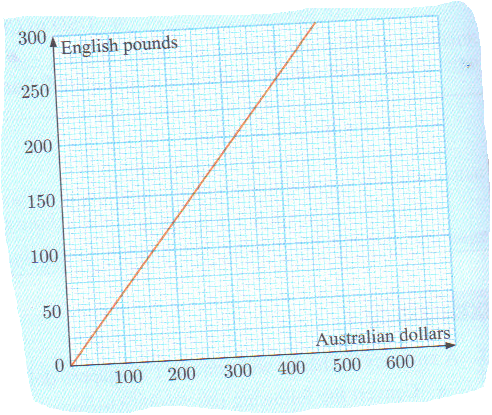 The graph shows the relationship between Australian dollars and Great Britain pounds on a particular day.  Find
The number of AUD in 250 GBP


The number of GBP in 480 AUD

Whether a person with 360 AUD could afford to buy an item valued at 240 GBP.
Exercises
P. 65-66 #1 - 5